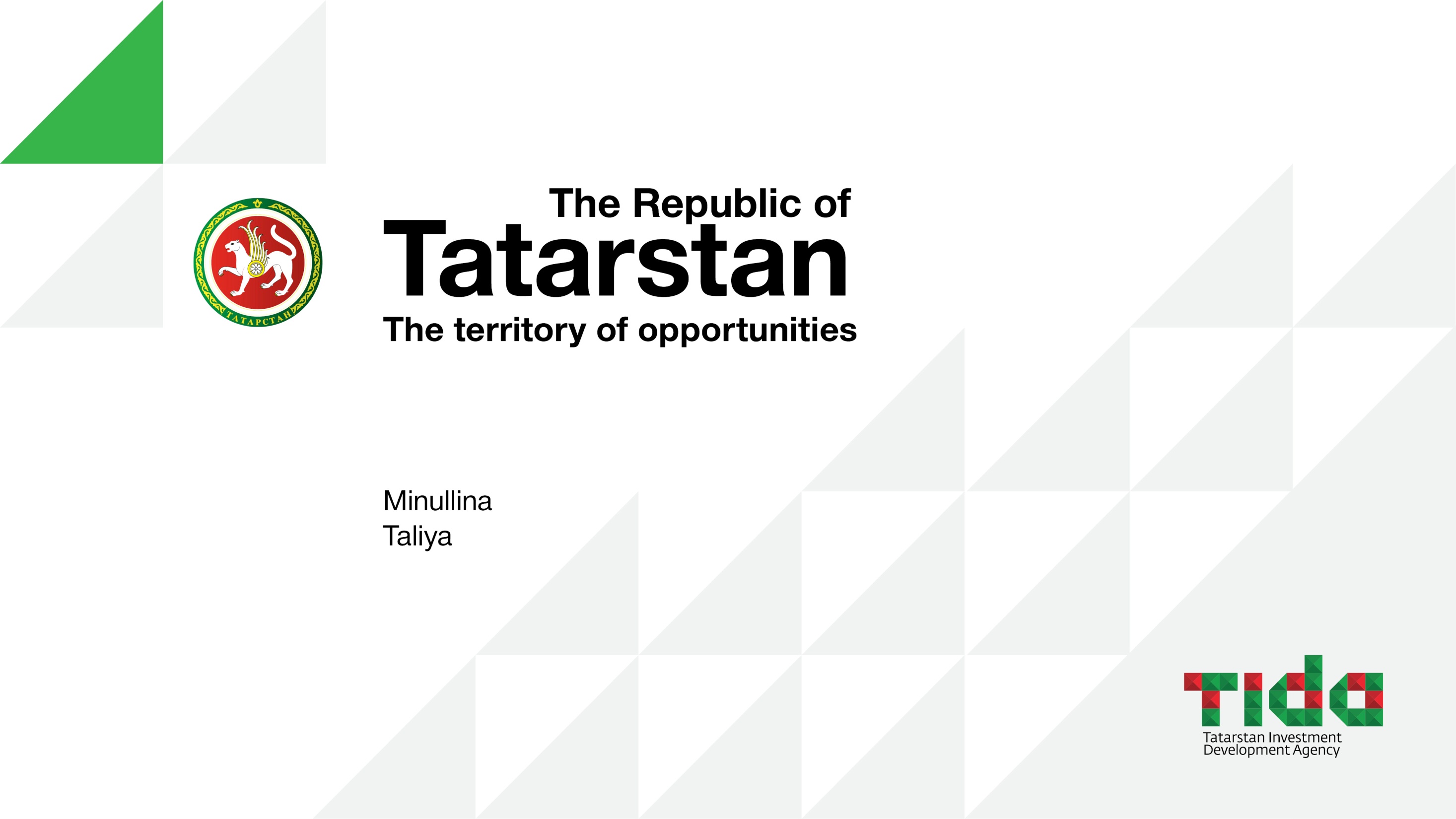 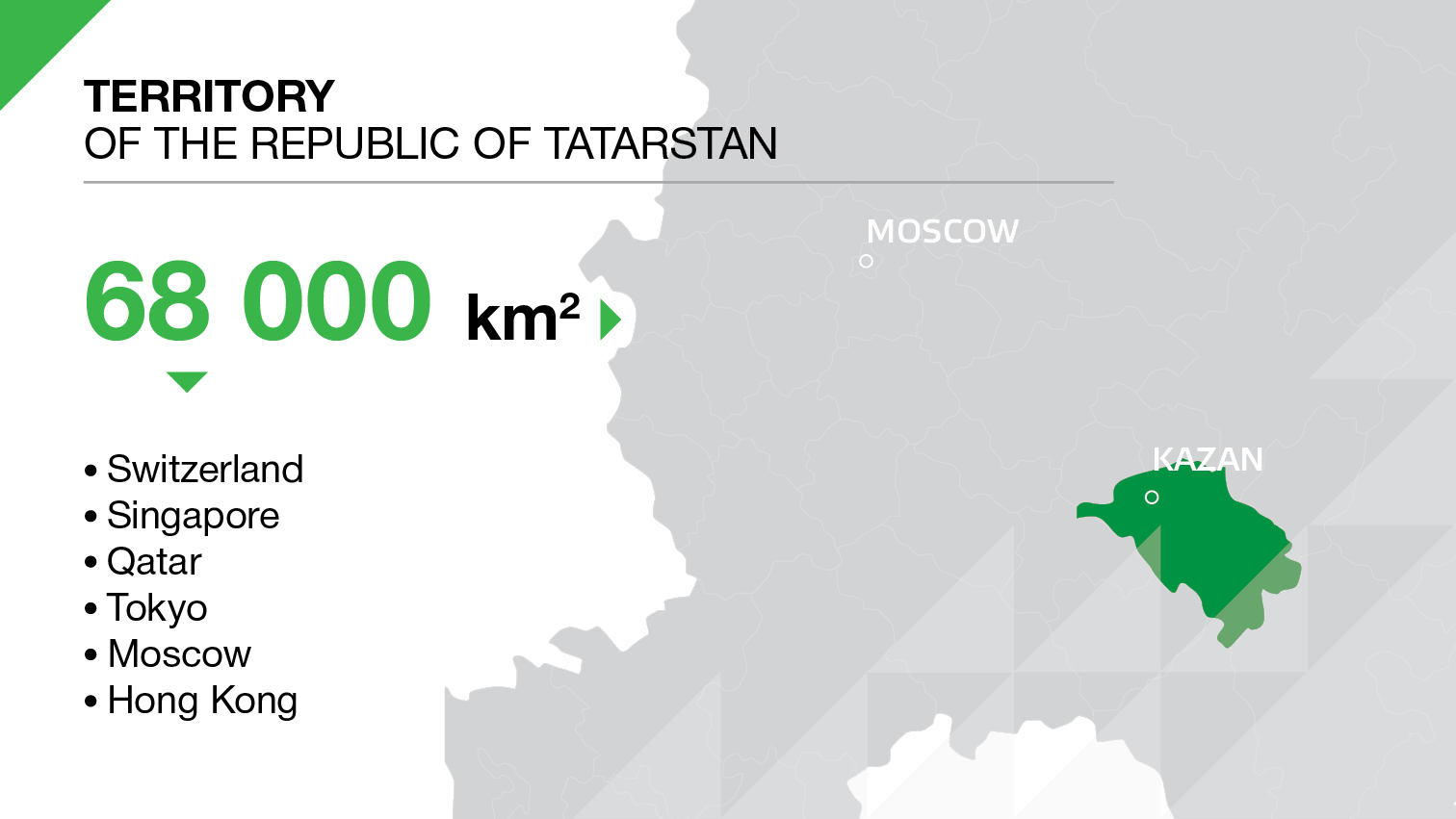 TERRITORY
       OF THE REPUBLIC OF TATARSTAN
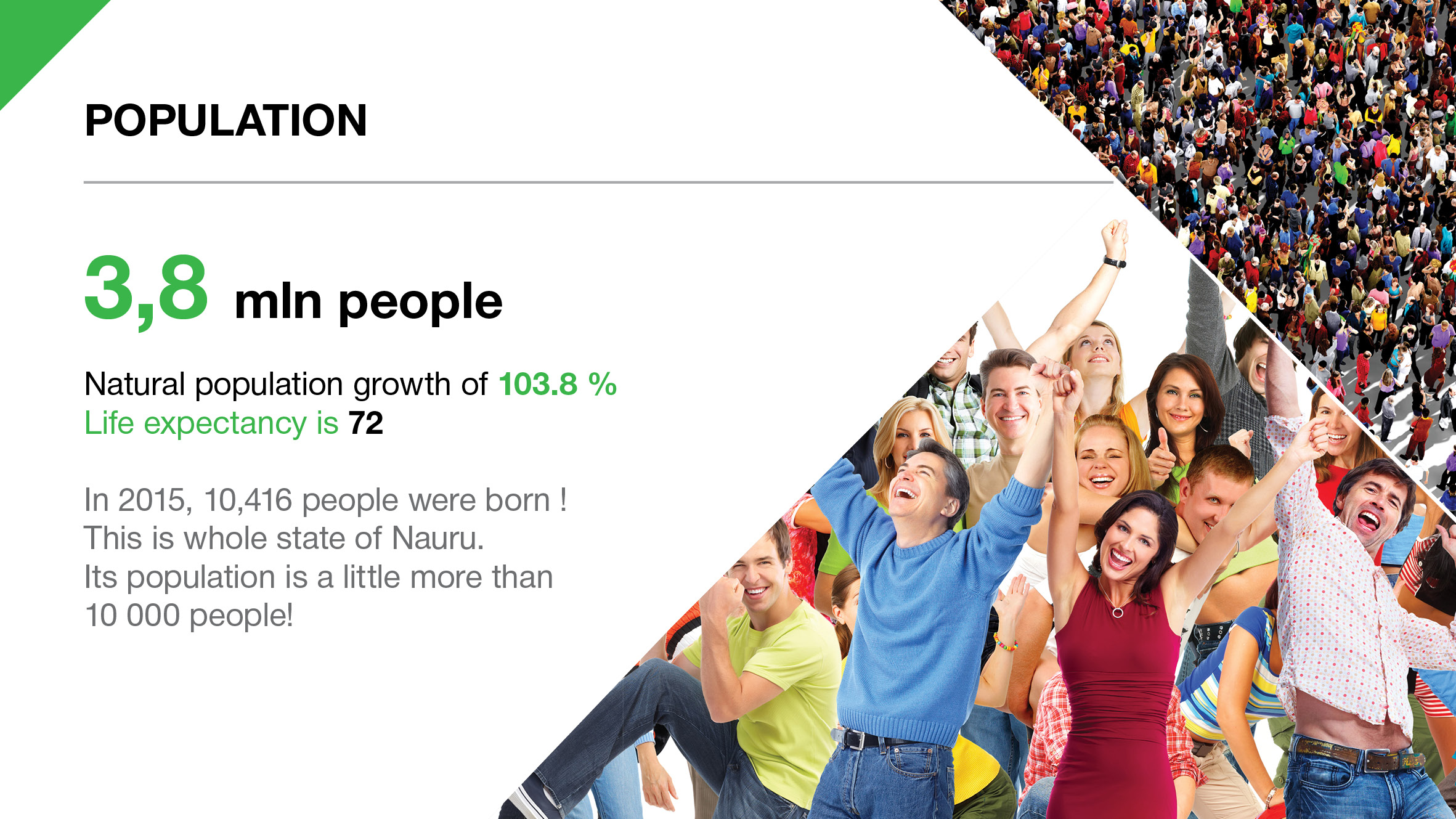 STRATEGY 2030
A man is a highest value
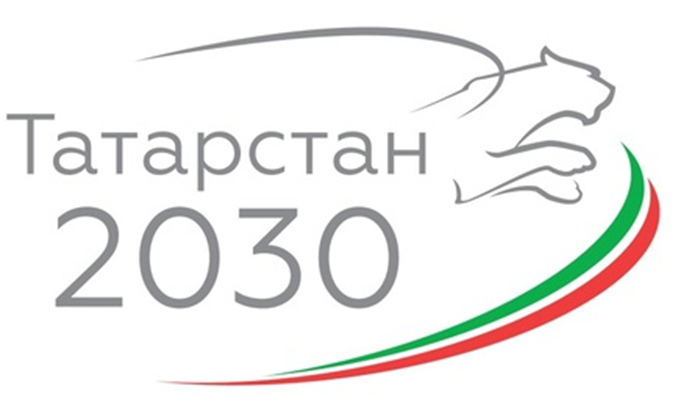 TATARSTAN
    2030
Human comfort (ecology, education)
New economy
Demography, medicine
The Main Aim of the Strategy:
Creation  of favorable environment for the development of people




A man is the basis of new economy, the heart of the success in global competitiveness
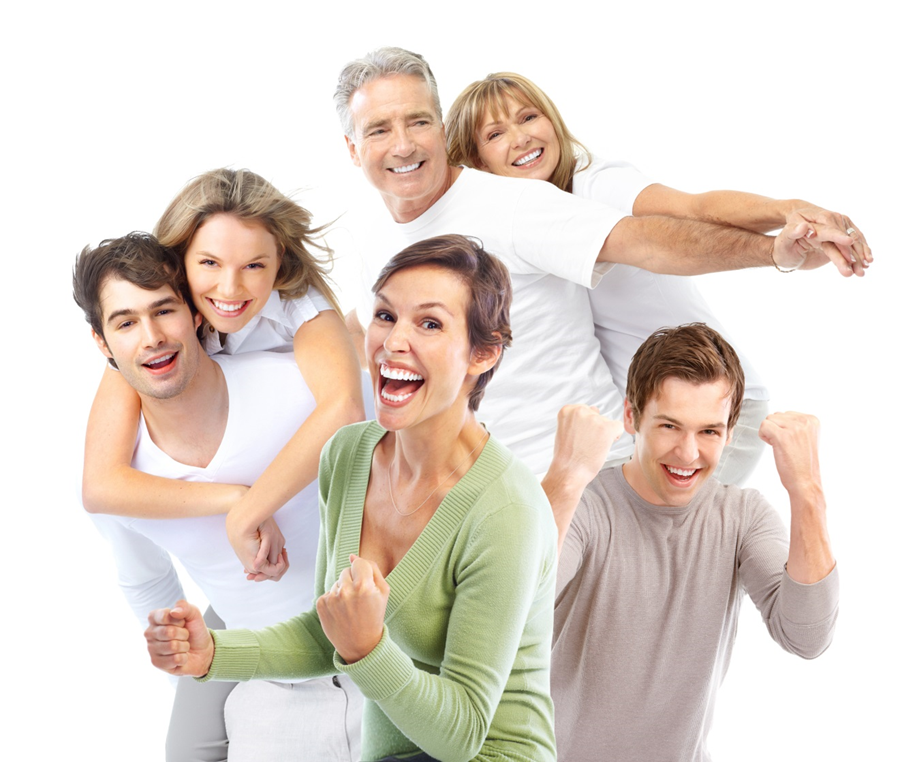 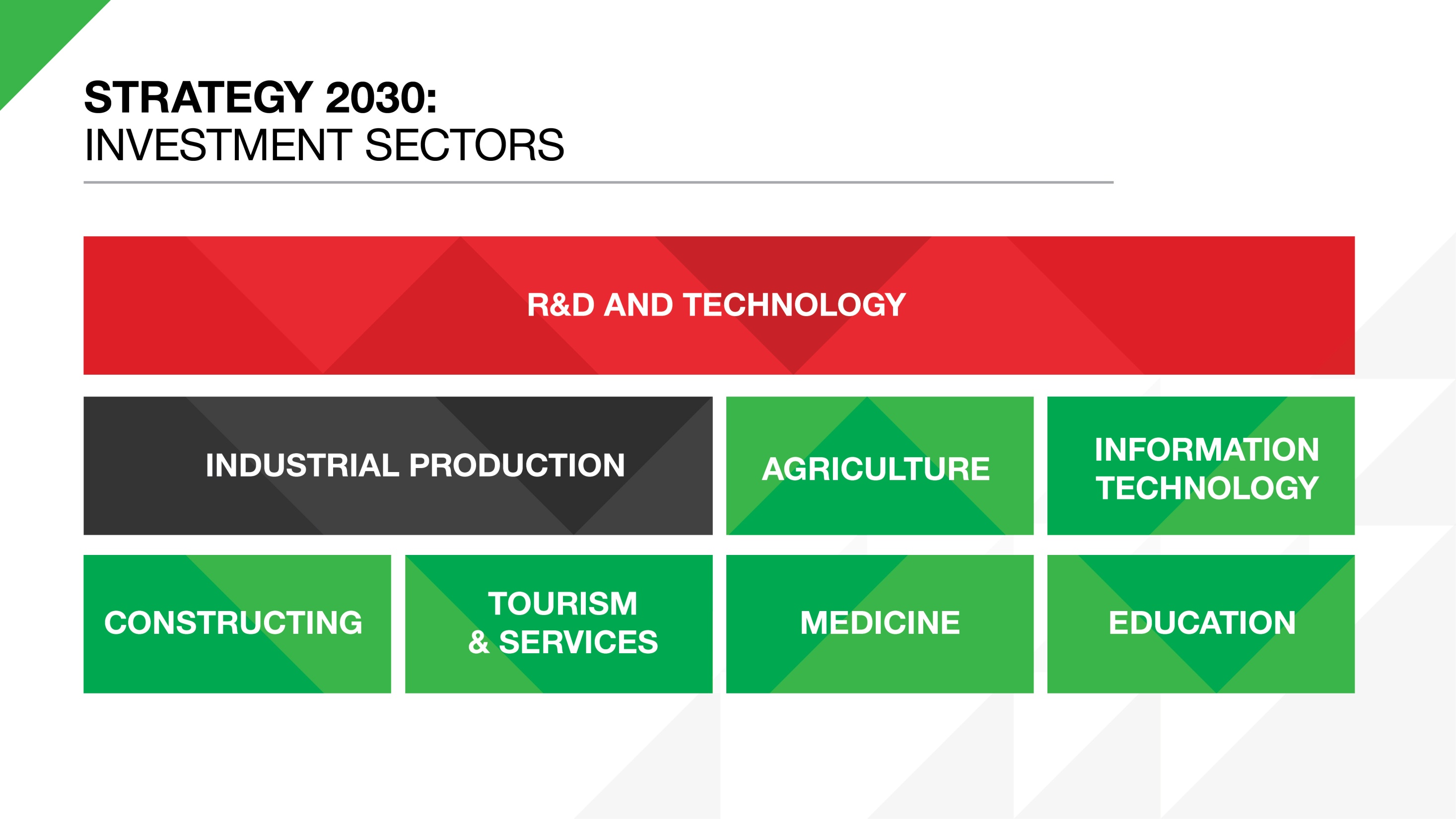 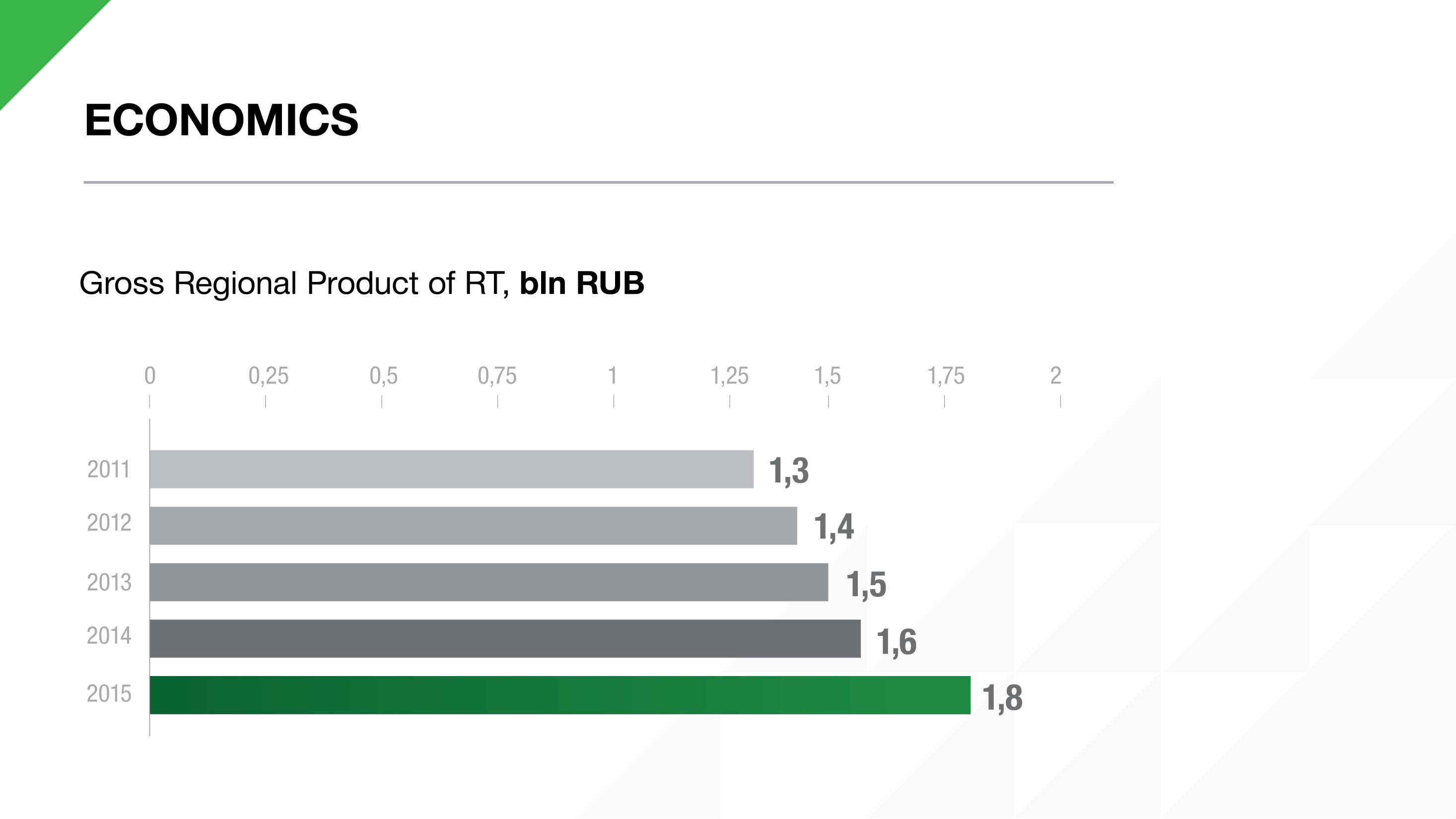 TATARSTAN ECONOMICS
bln RUB
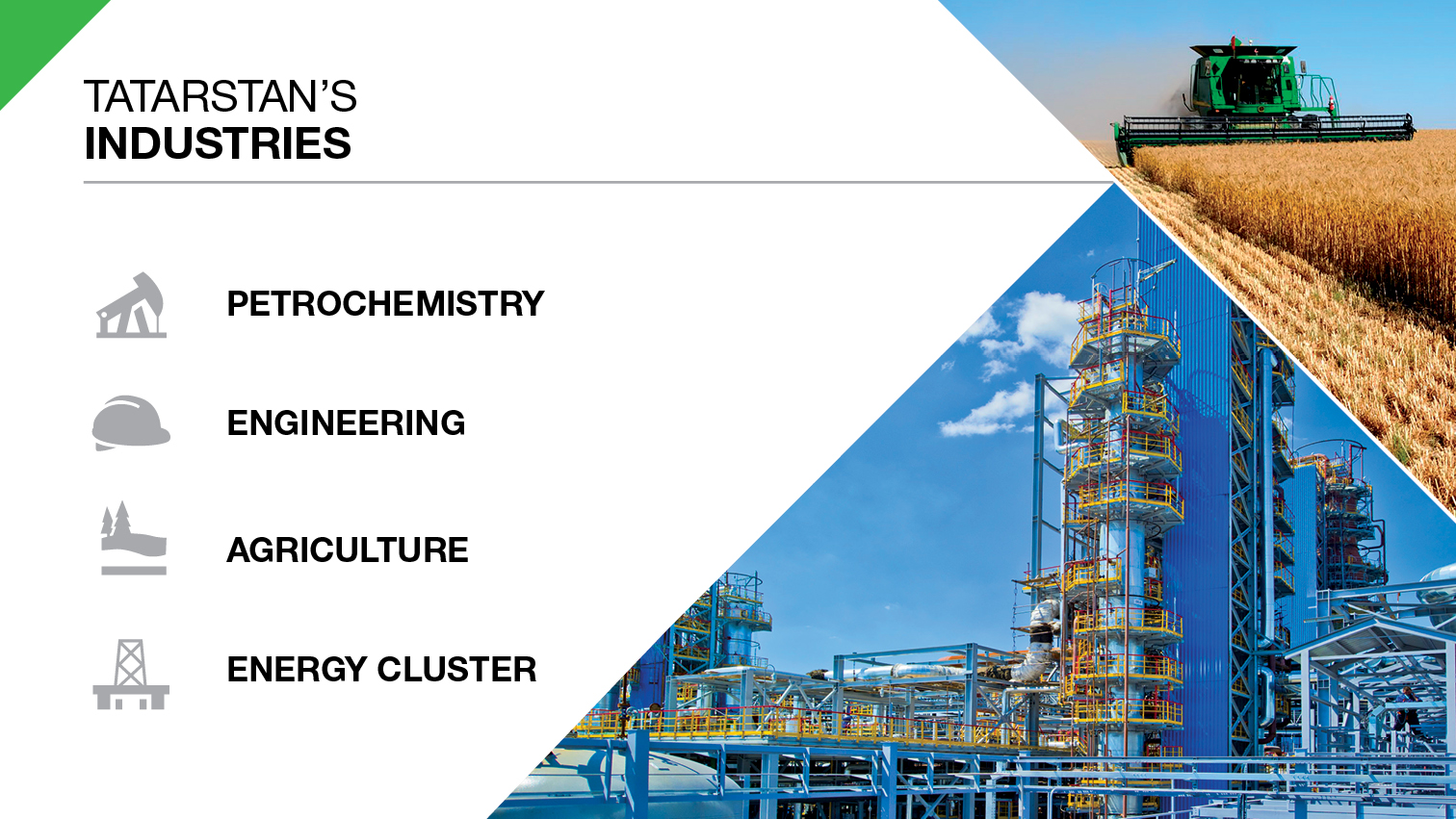 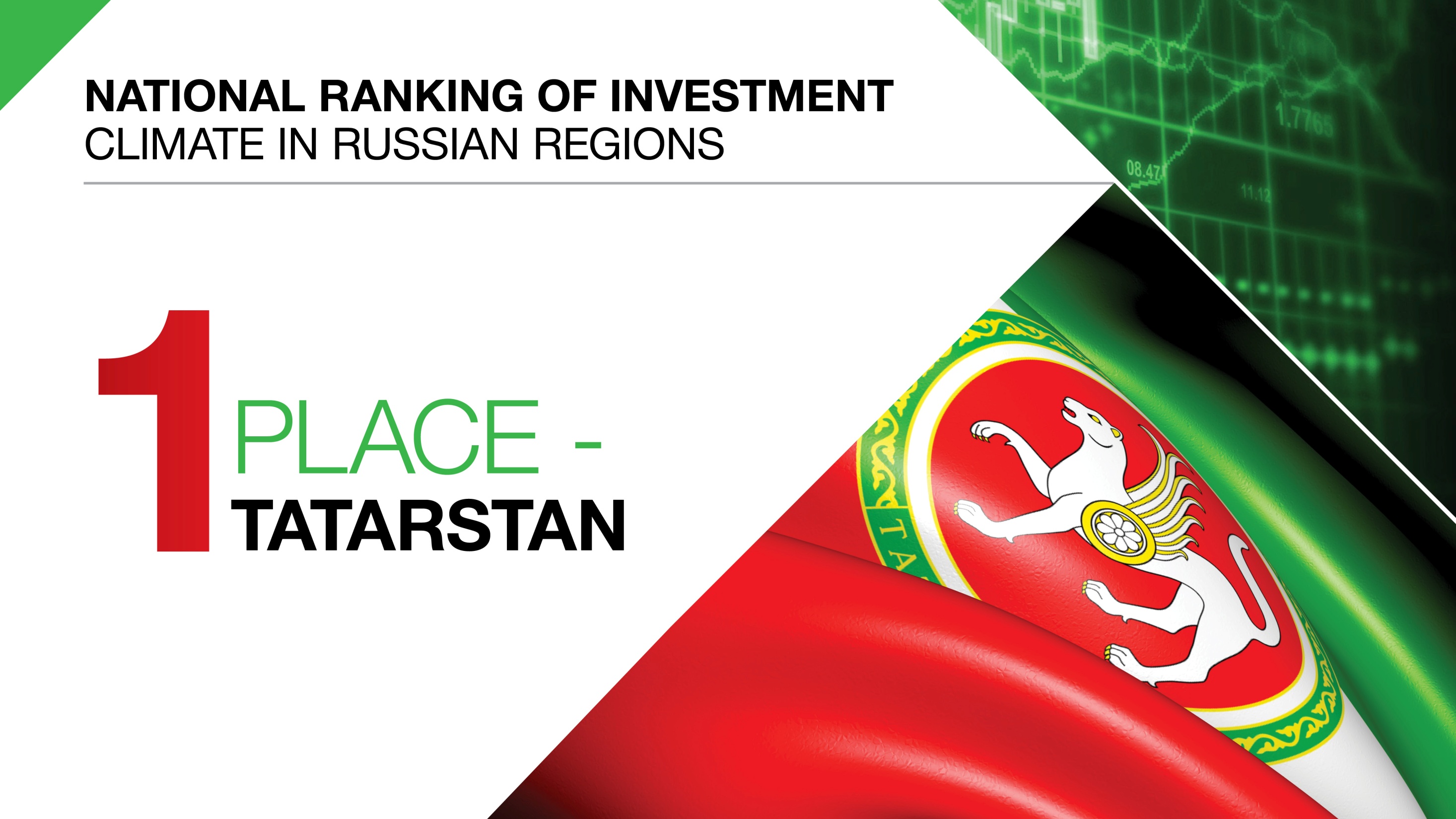 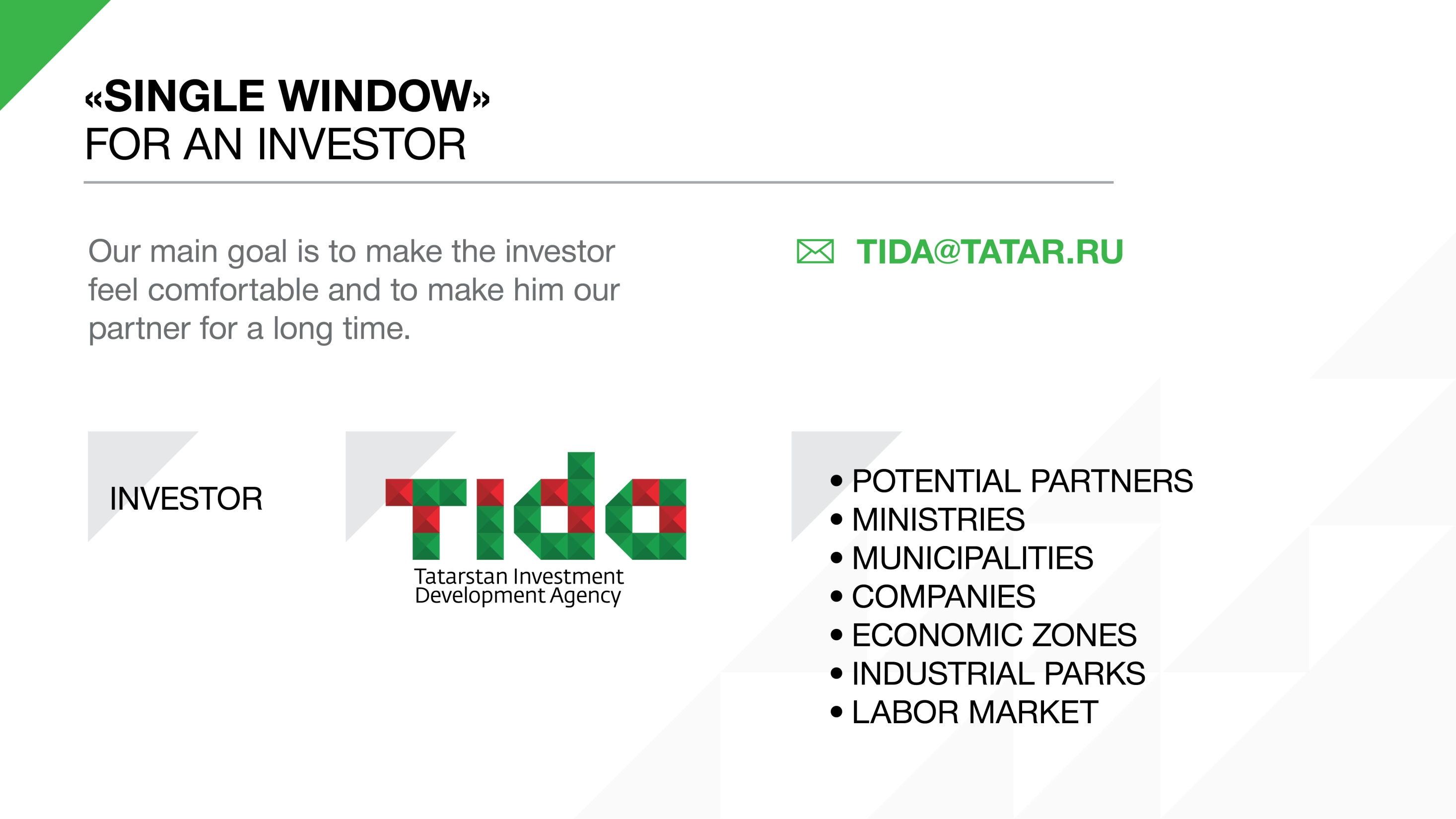 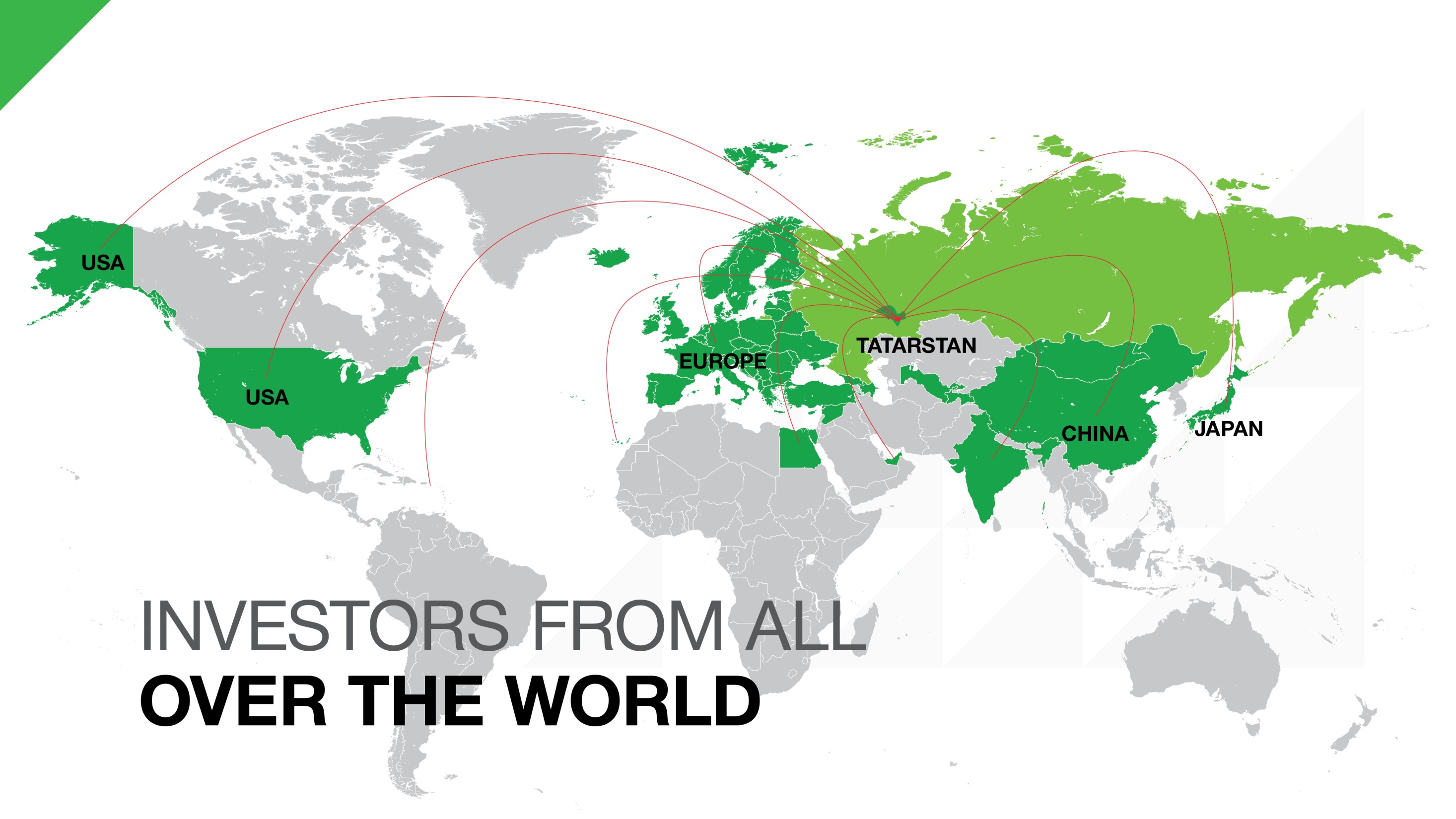 TERRITORY OF ADVANCEDSOCIAL-ECONOMIC DEVELOPMENT
Education and Science
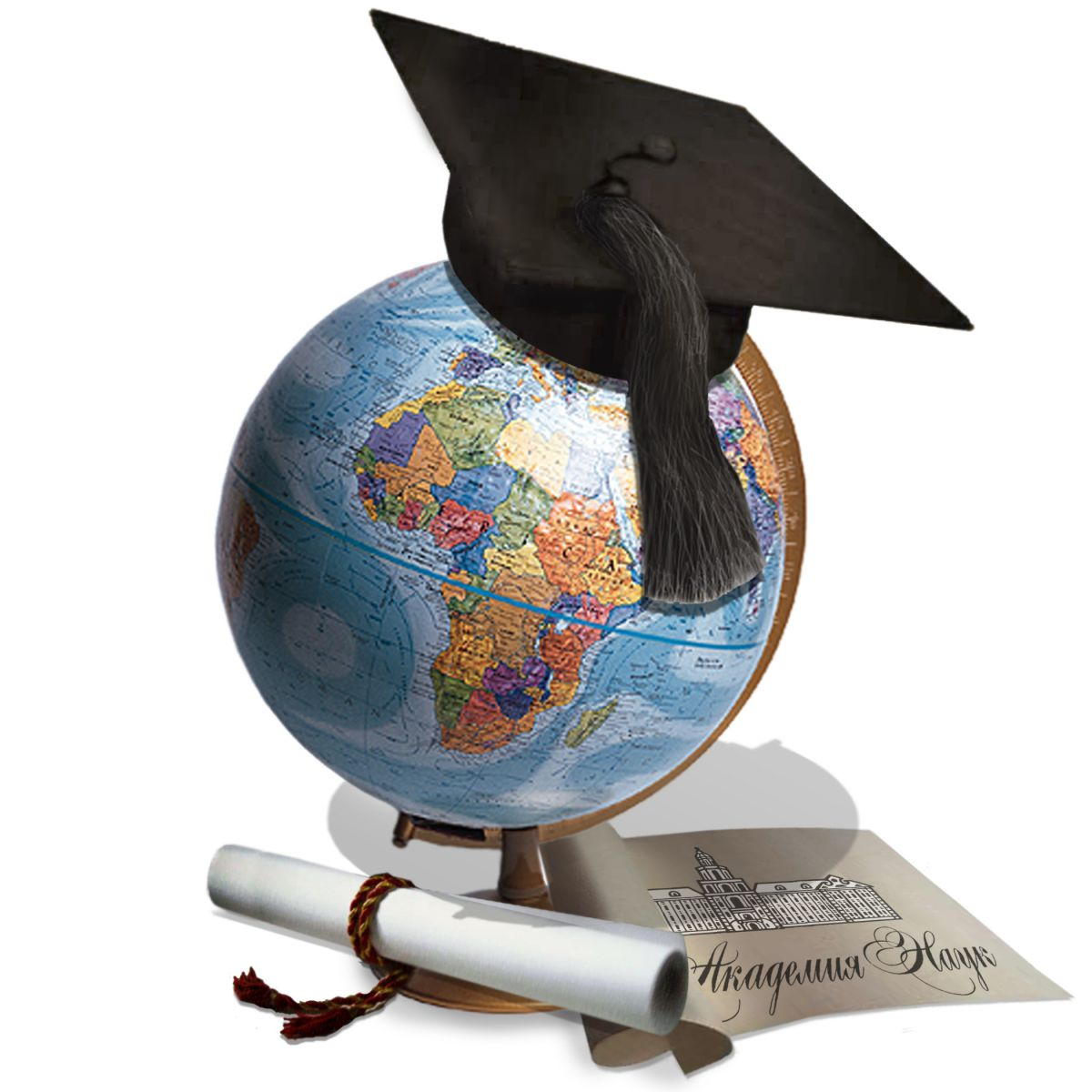 Academy of Sciences of  Republic of Tatarstan
Kazan Federal University 
Over 70 universities 

HR centers for investors 
Lifelong training for government & buisiness
13
World Skills International
Development of professional education
Professional skills competition
Currently the WS organization includes 71 territories
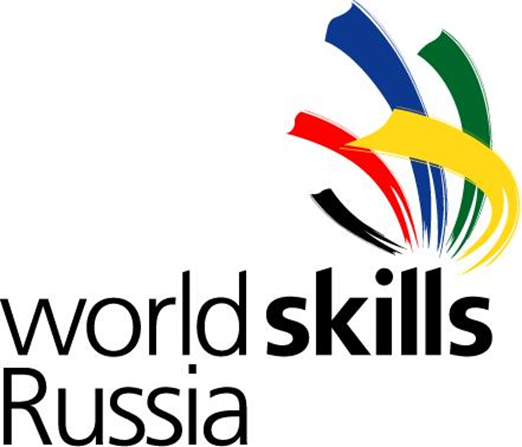 50 competencies
14
The International Economic event        «Russia and Islamic World: KazanSummit»
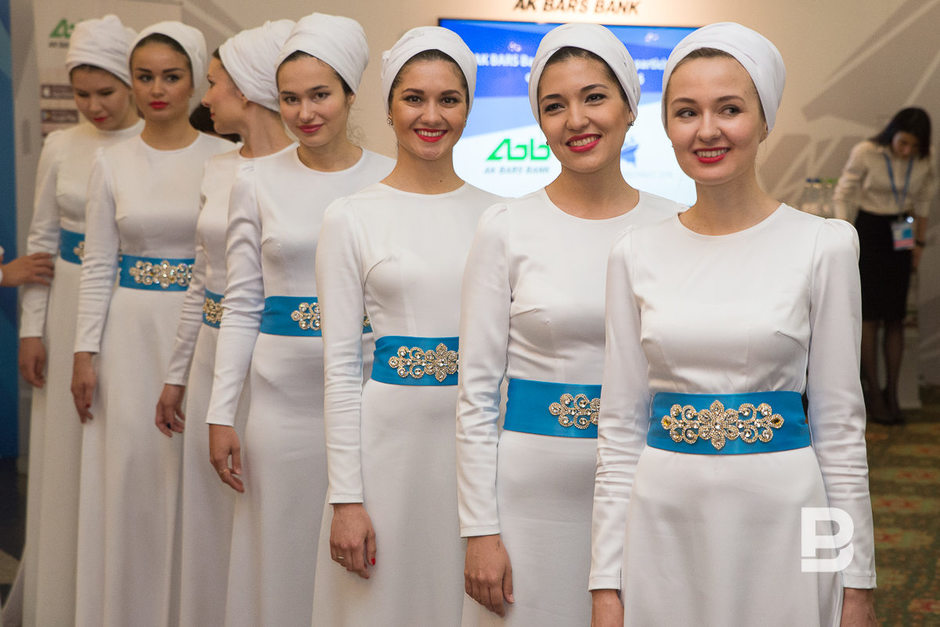 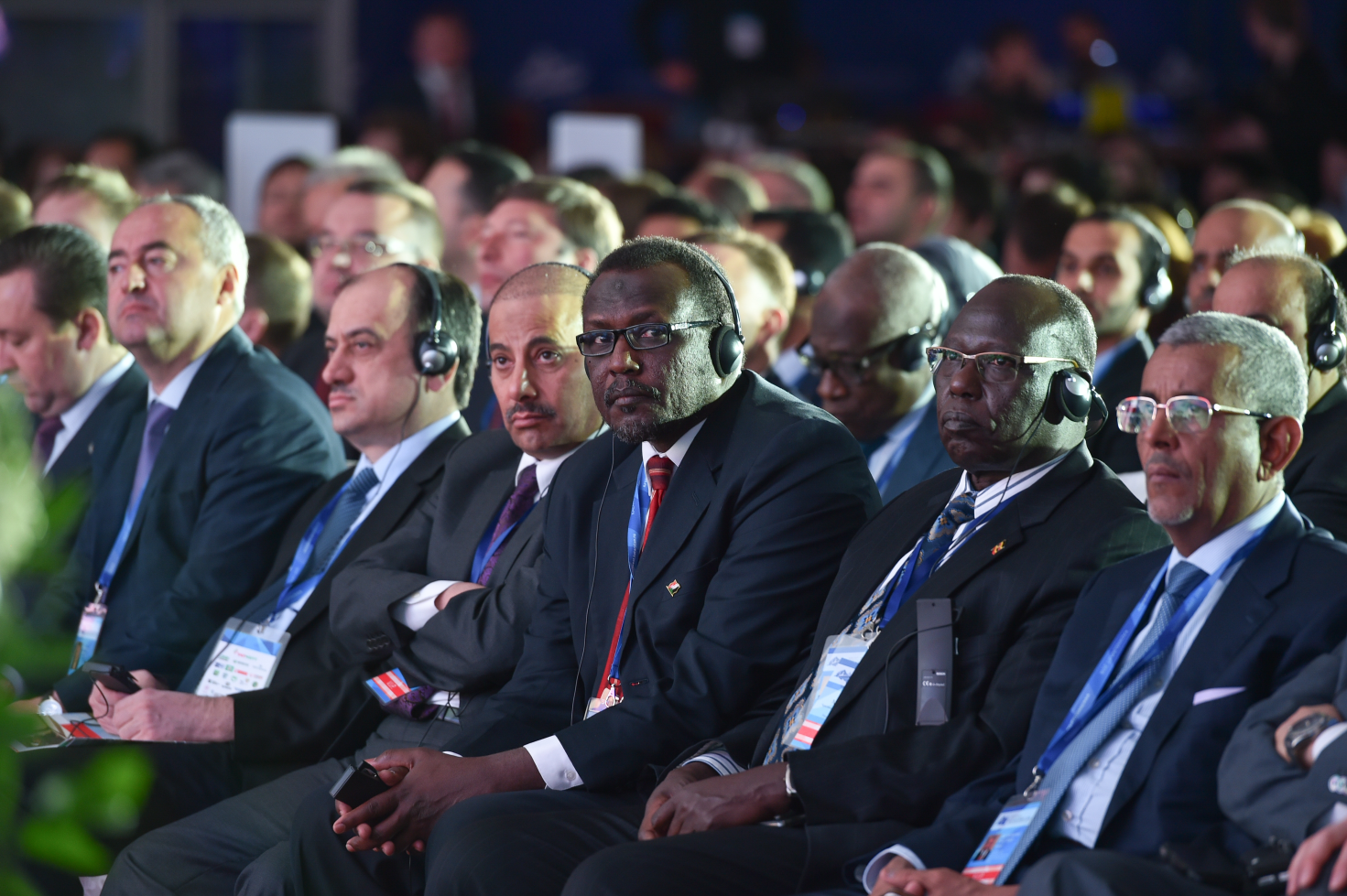 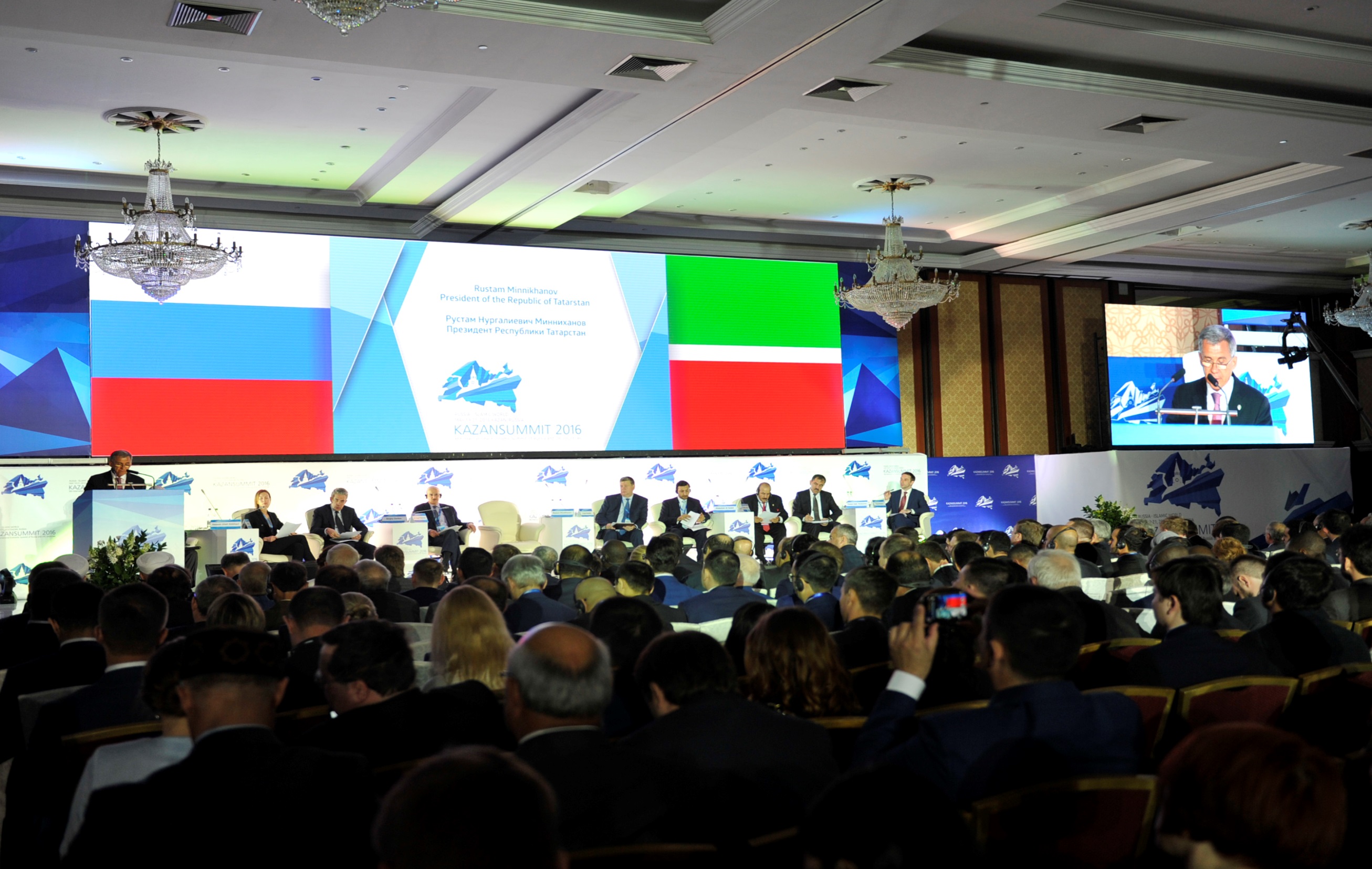 kazansummit.ru
kazansummit.ru
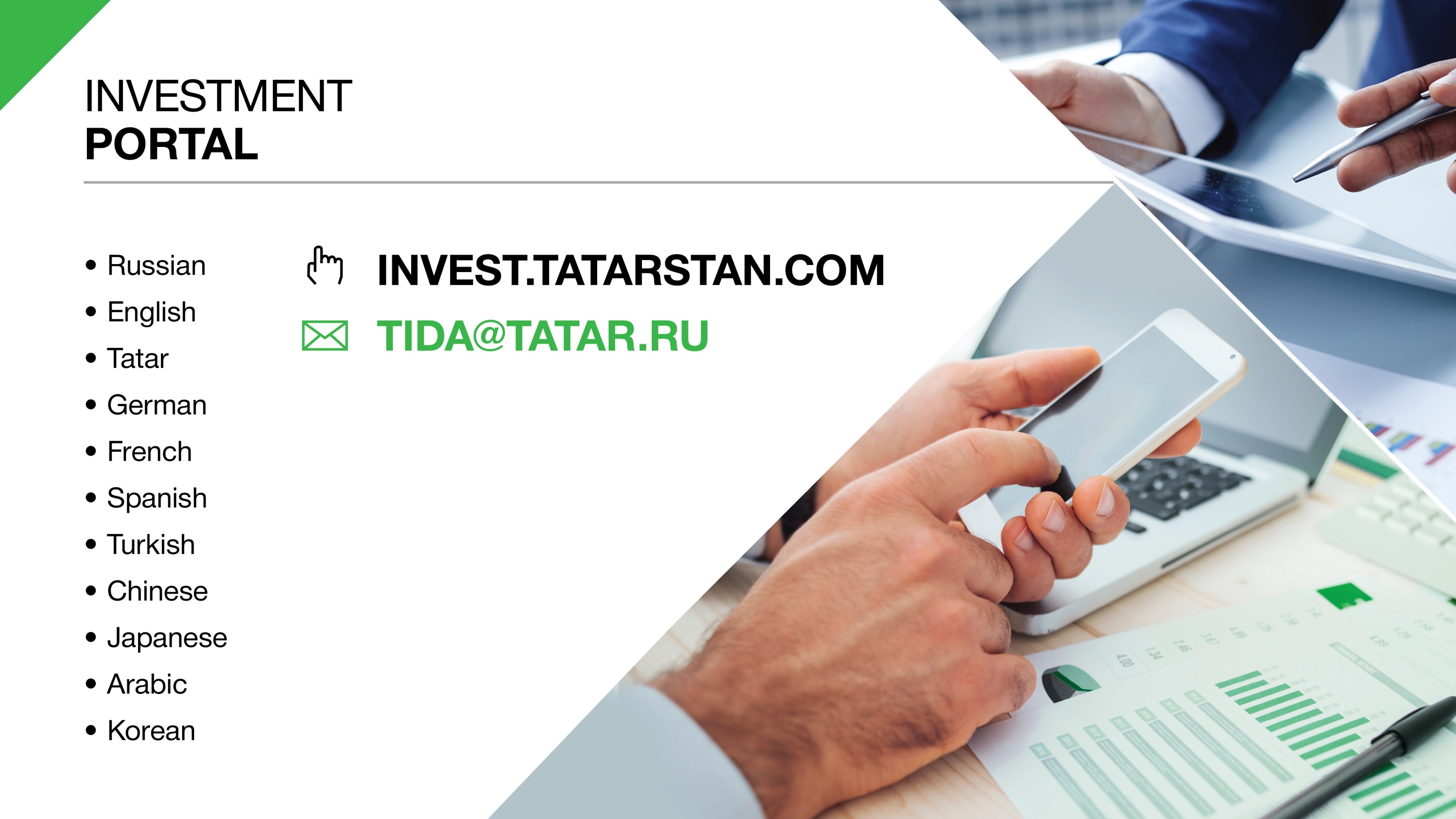 INVEST.TATARSTAN.RU
WELCOME TO TATARSTAN!
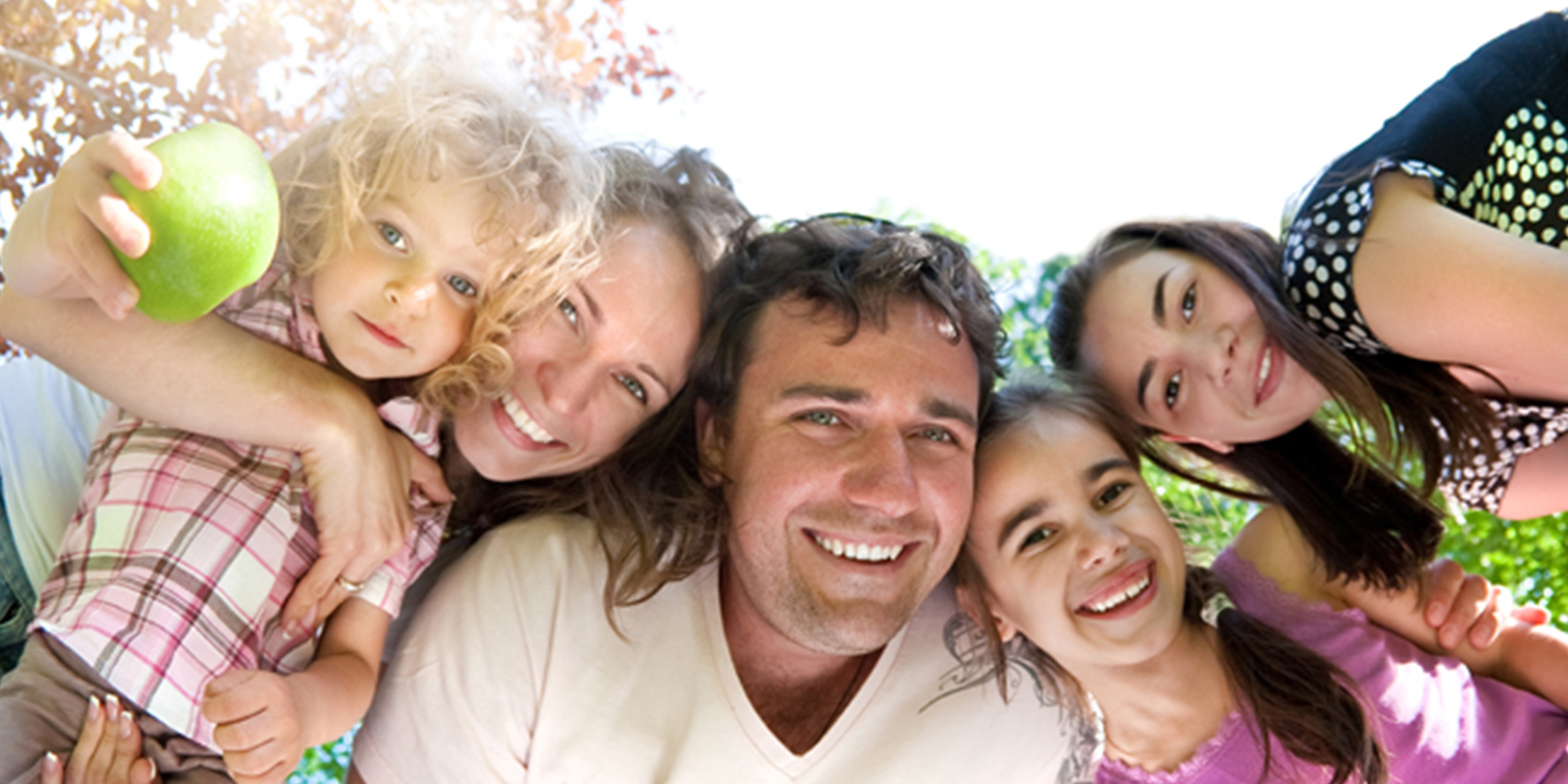